«Margit i nr. 13»

v/Tore Pryser

Enerhaugen, Grønland og Tøyen historielag, 
8. mars 2022
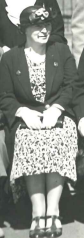 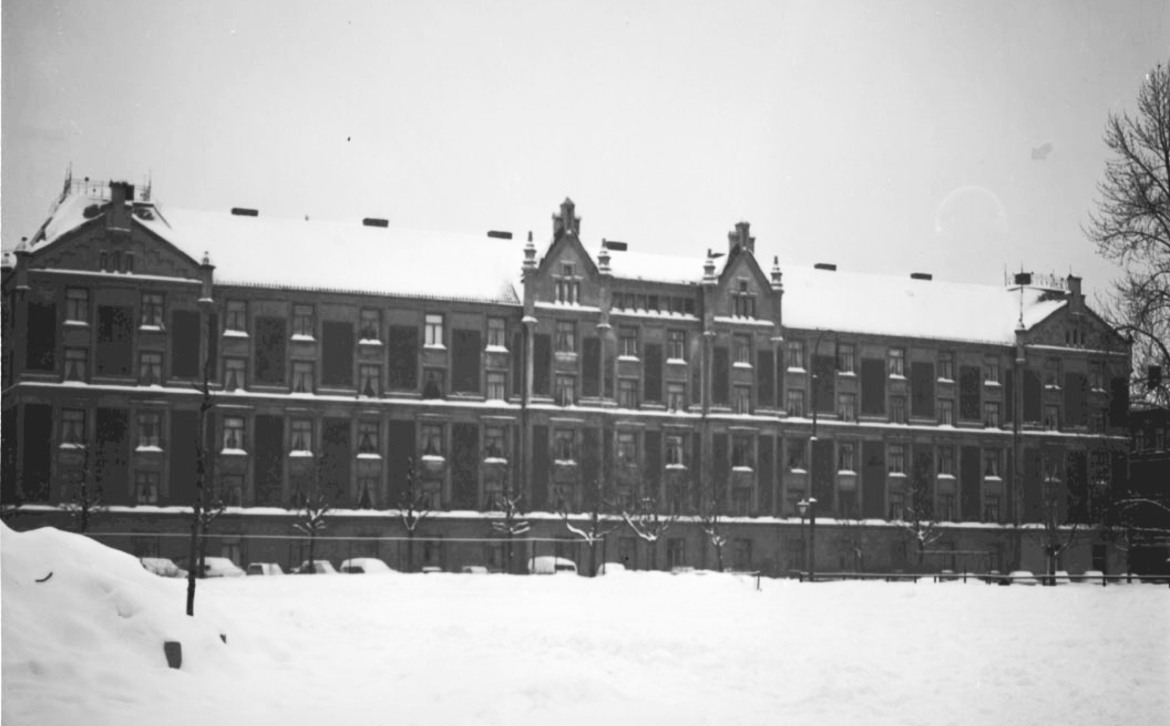 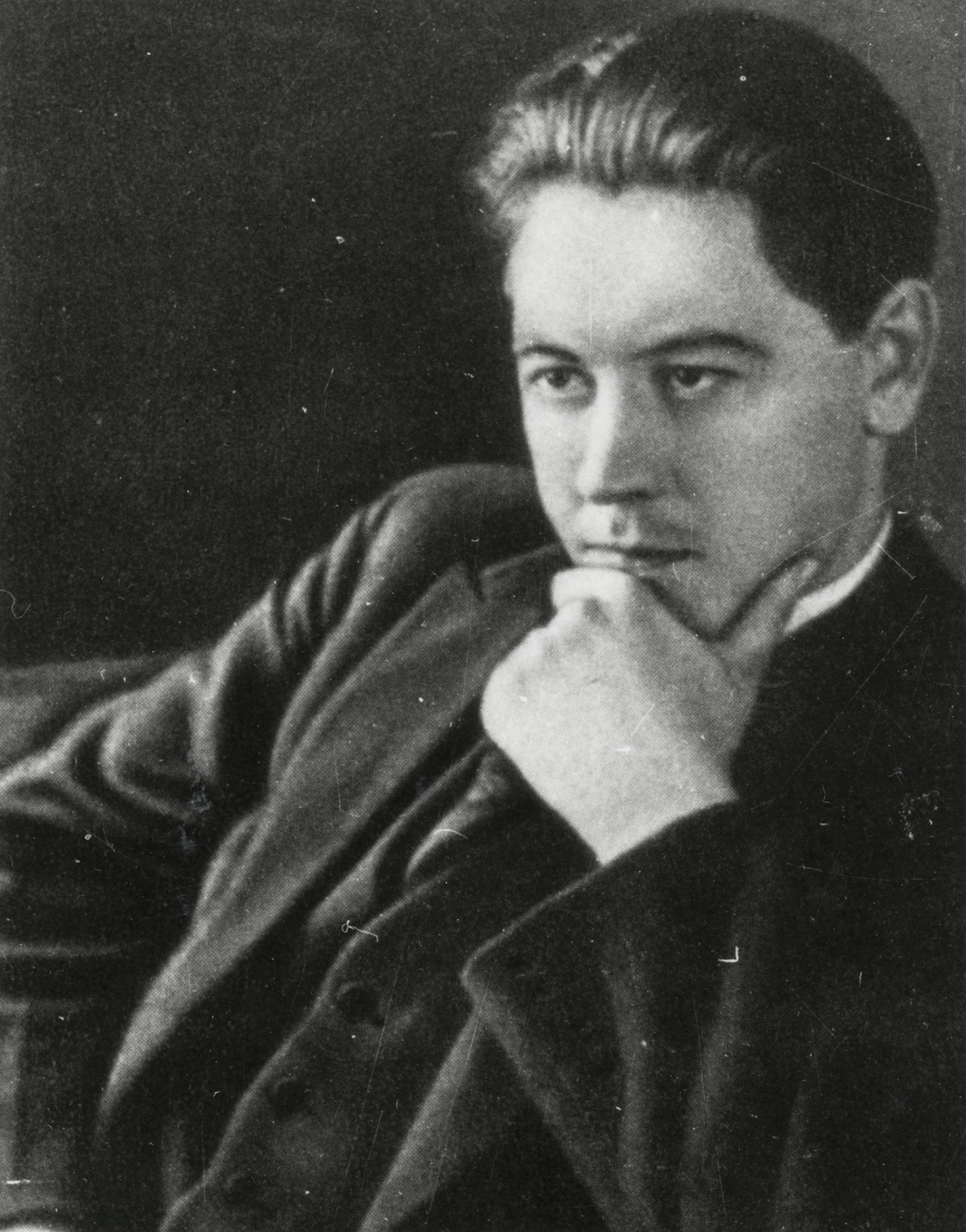 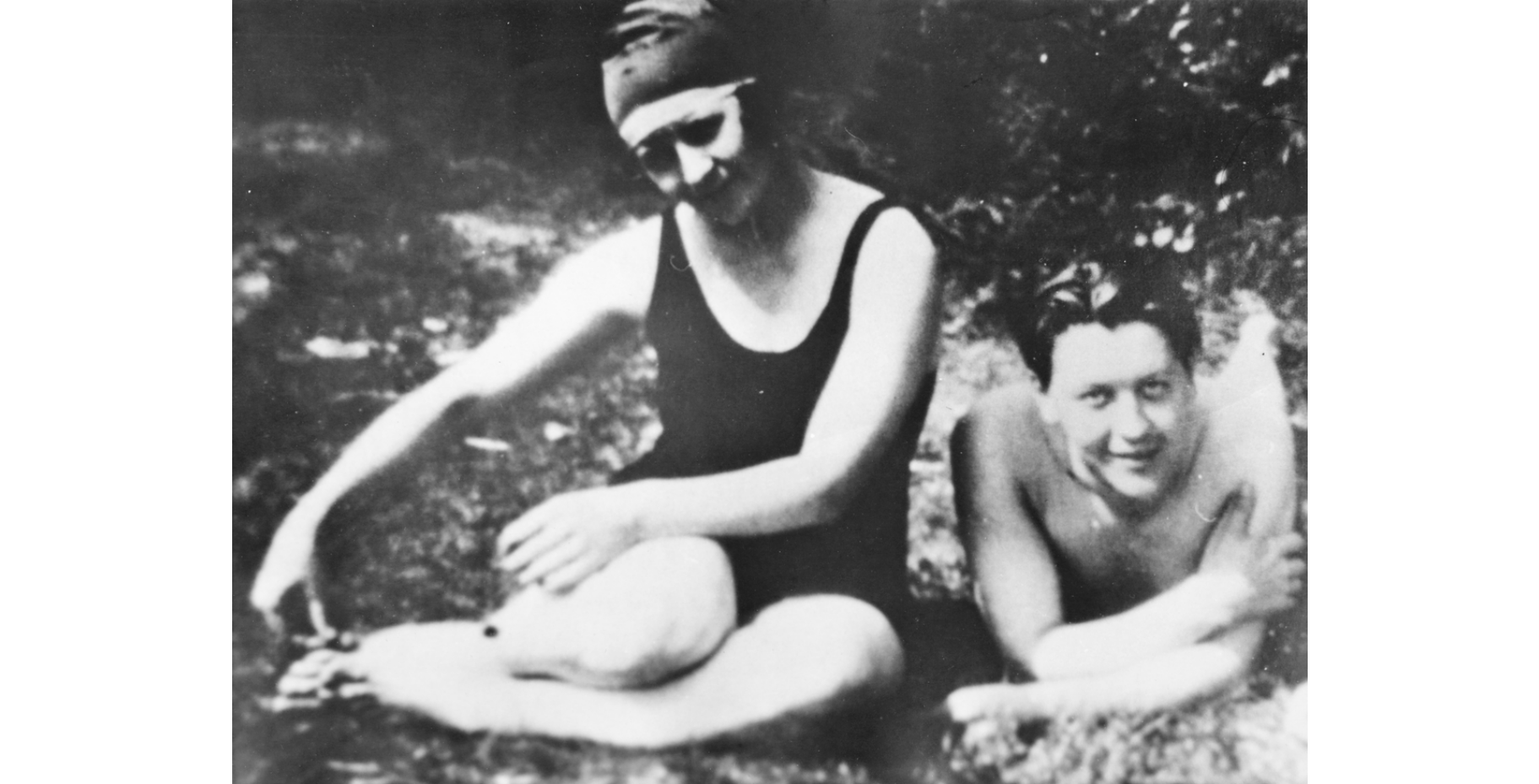 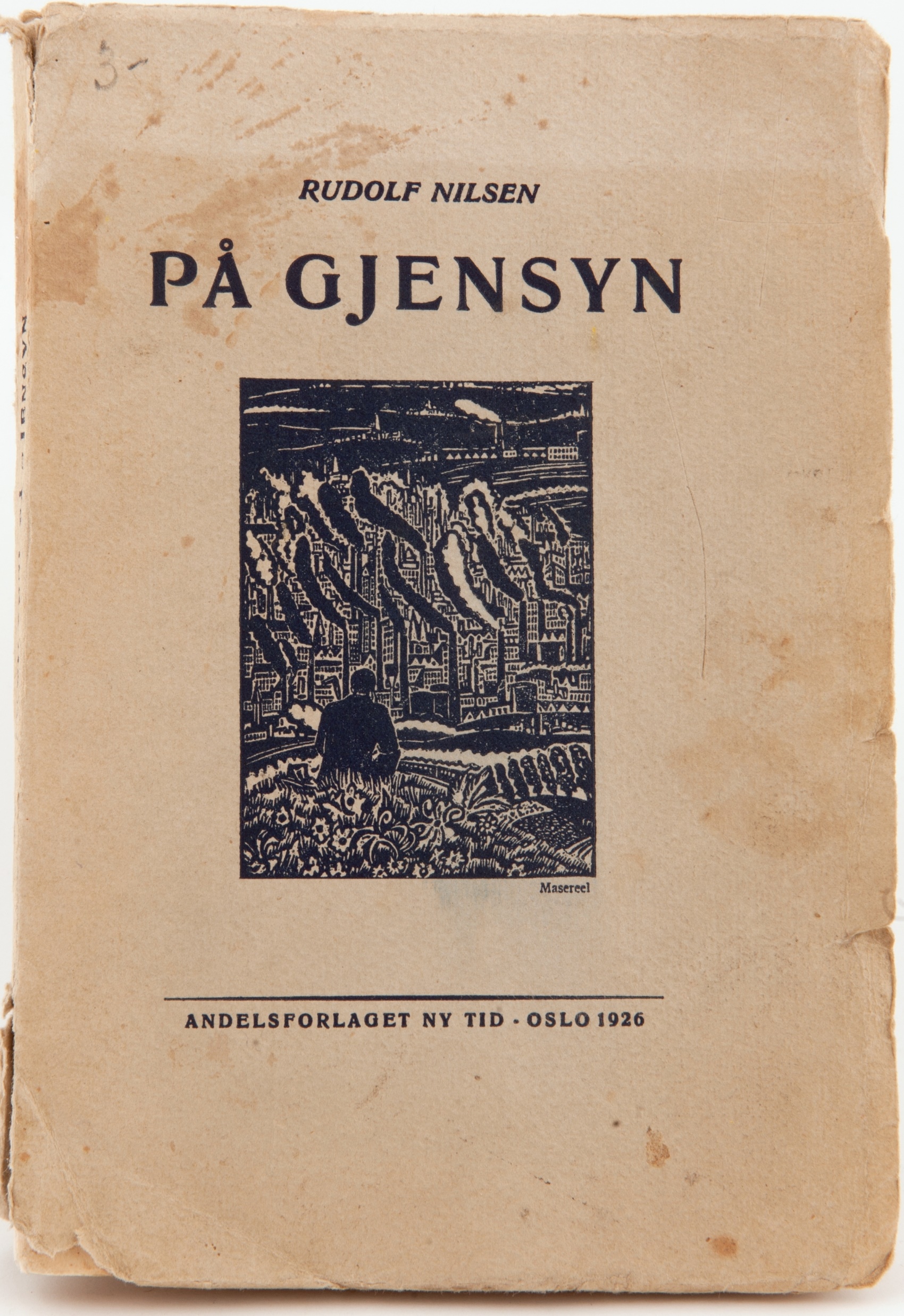 Rudolf William Nilsen
Født 28. feb 1901 Oslo
Død 23. mar 1929 Paris

Gift med Ella Hval
1924-29
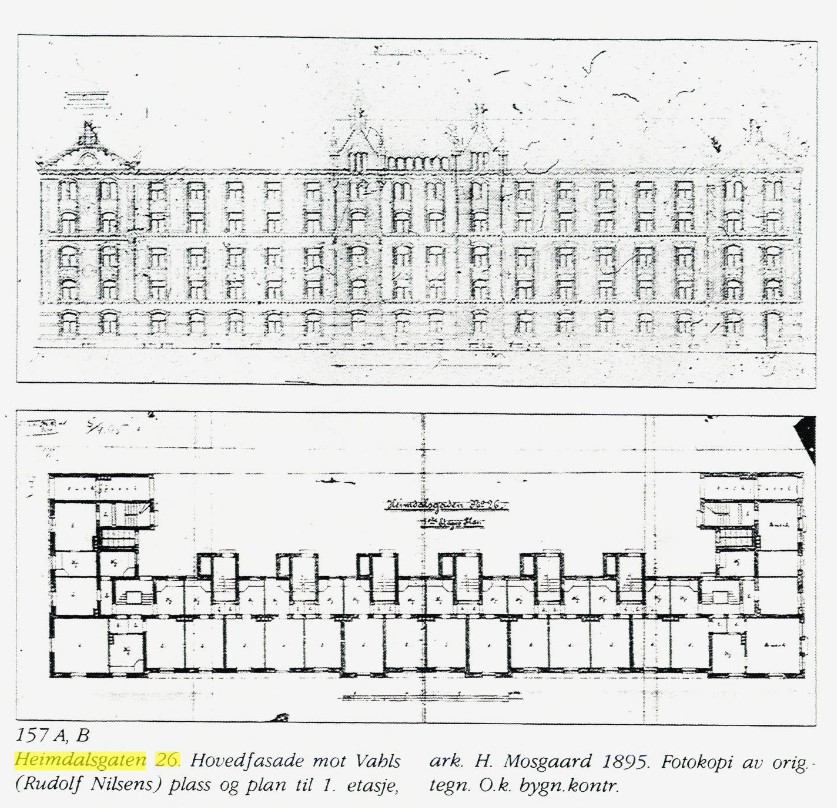 Tomtekjøp 1892
Påbegynt 1896
Ferdigstilt 1897
Fra Truls Aslaksbys bok «Grønland og Nedre Tøyens bebyggelseshistorie»
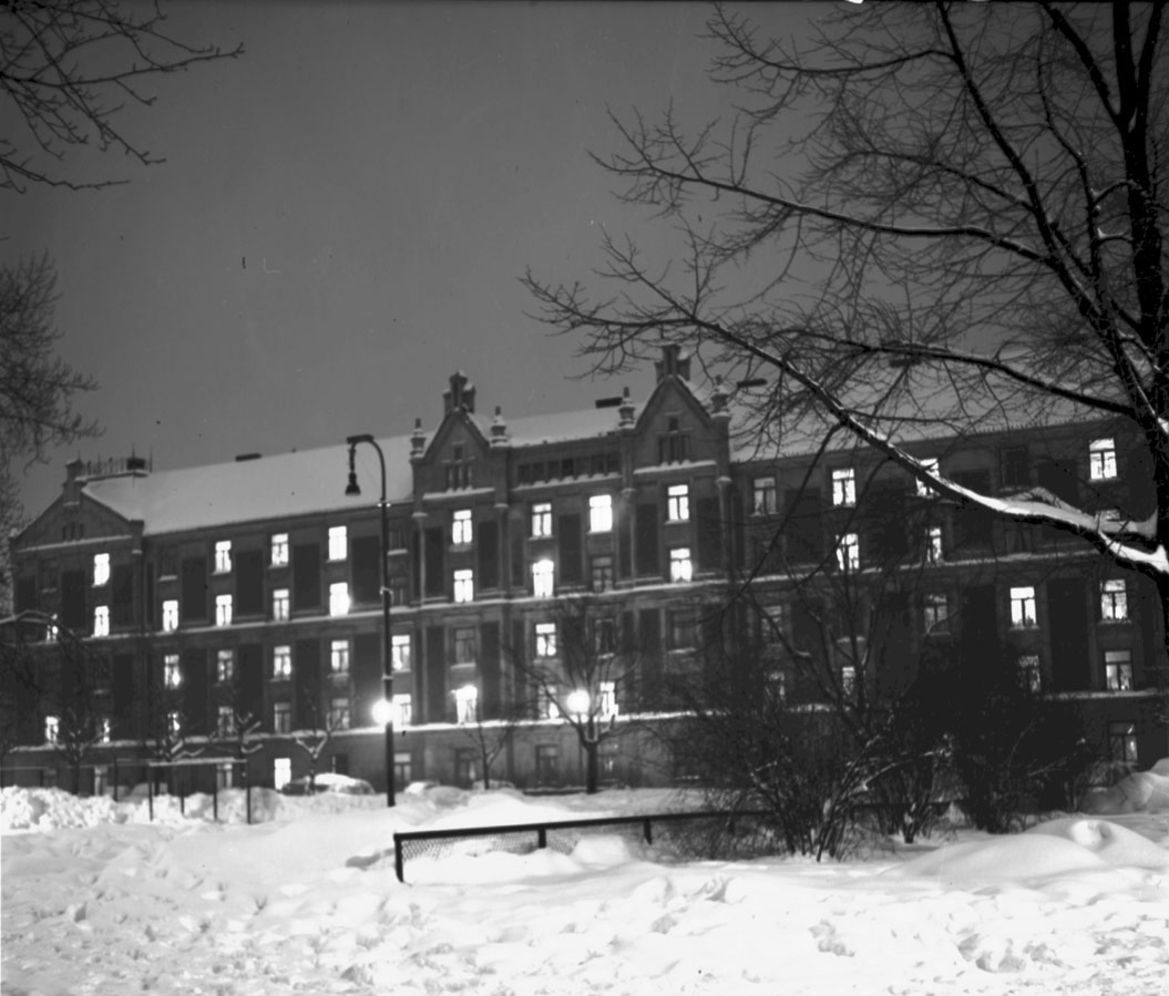 Nr. 13 – 
Heimdalsgt 26,
feb 1967
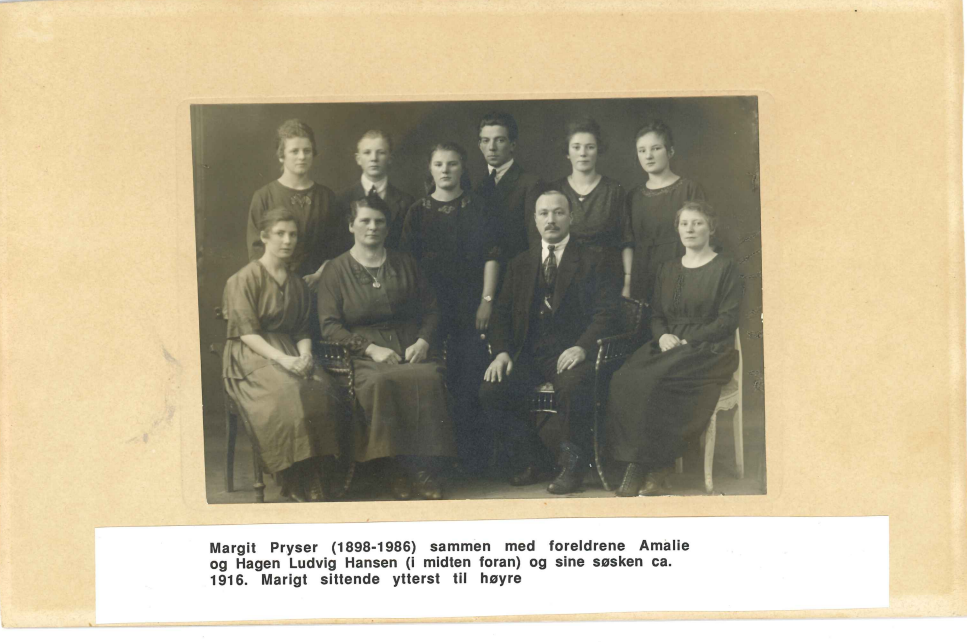 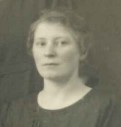 Margit Pryser
F. 1898 og d. 1986

Flyttet inn 1907 og bodde der til 1985.
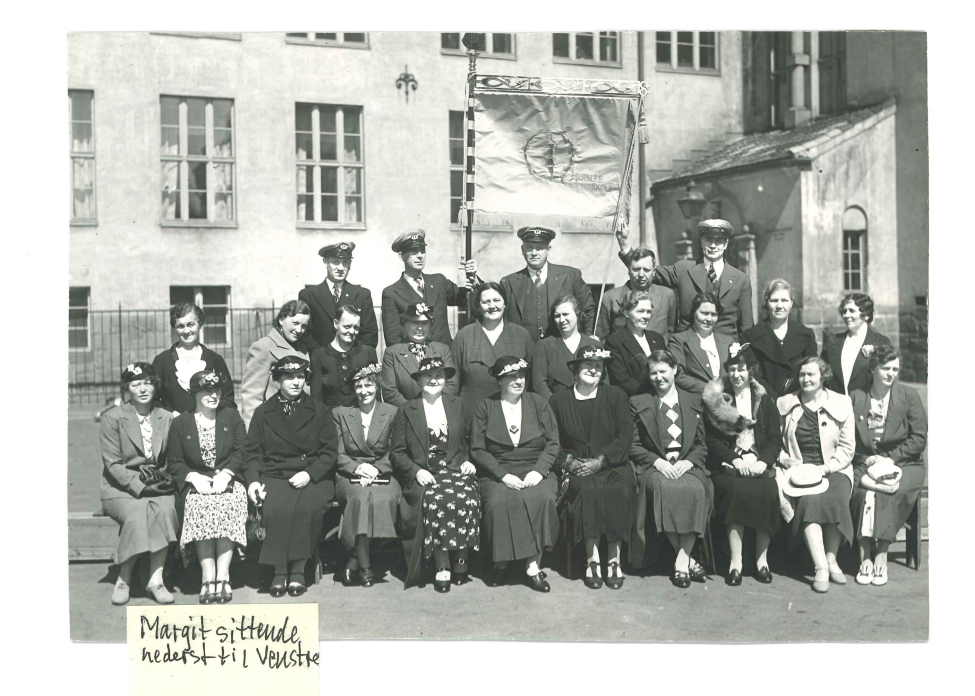 Hersleb skole
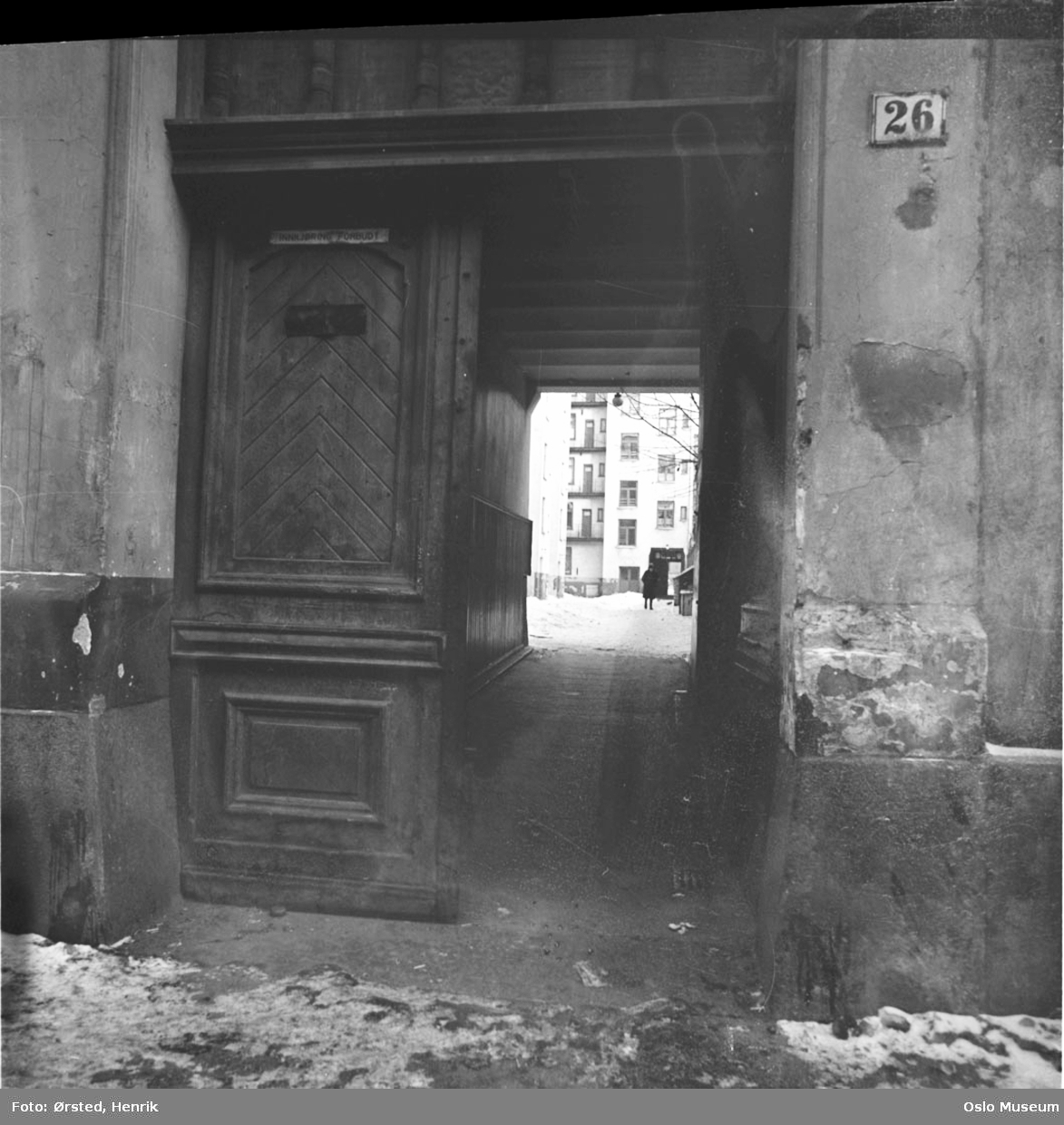 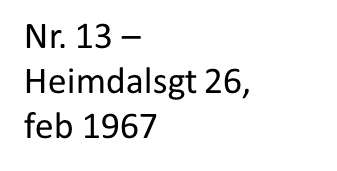 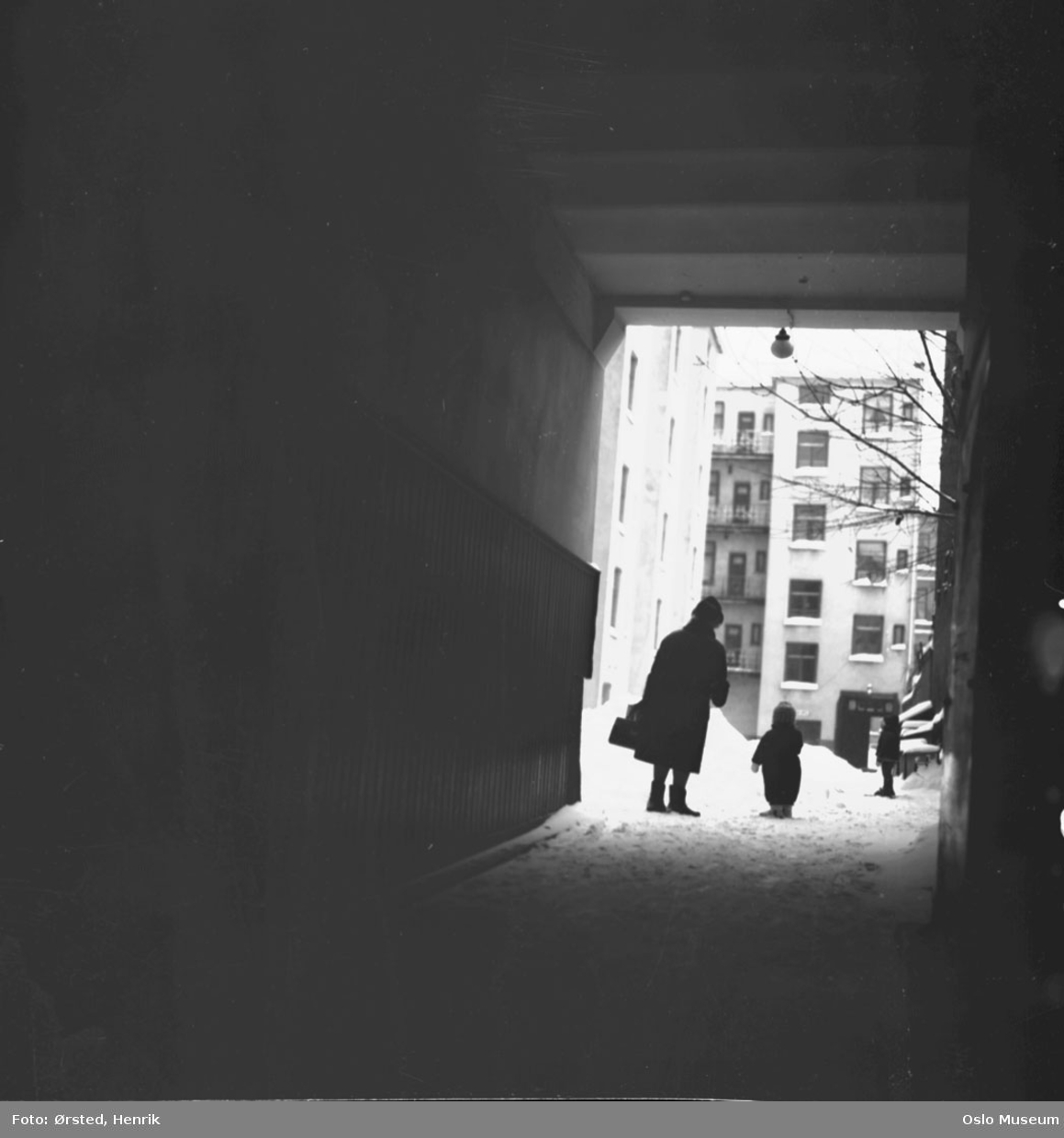 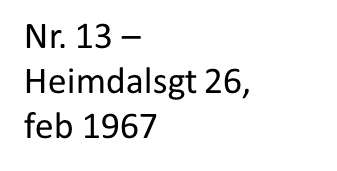 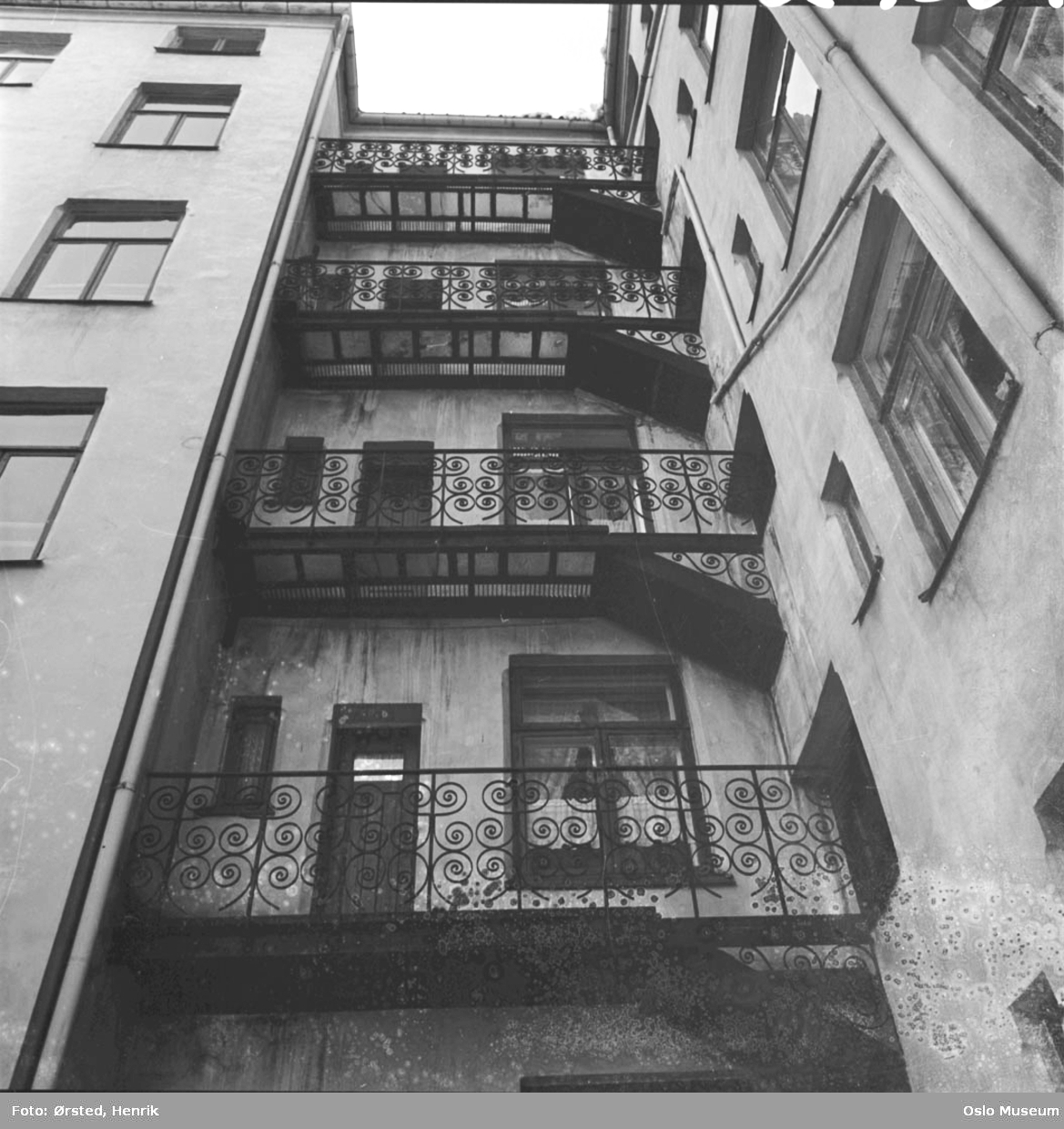 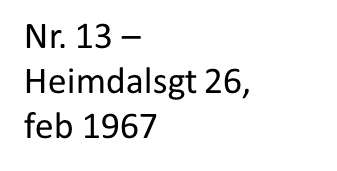 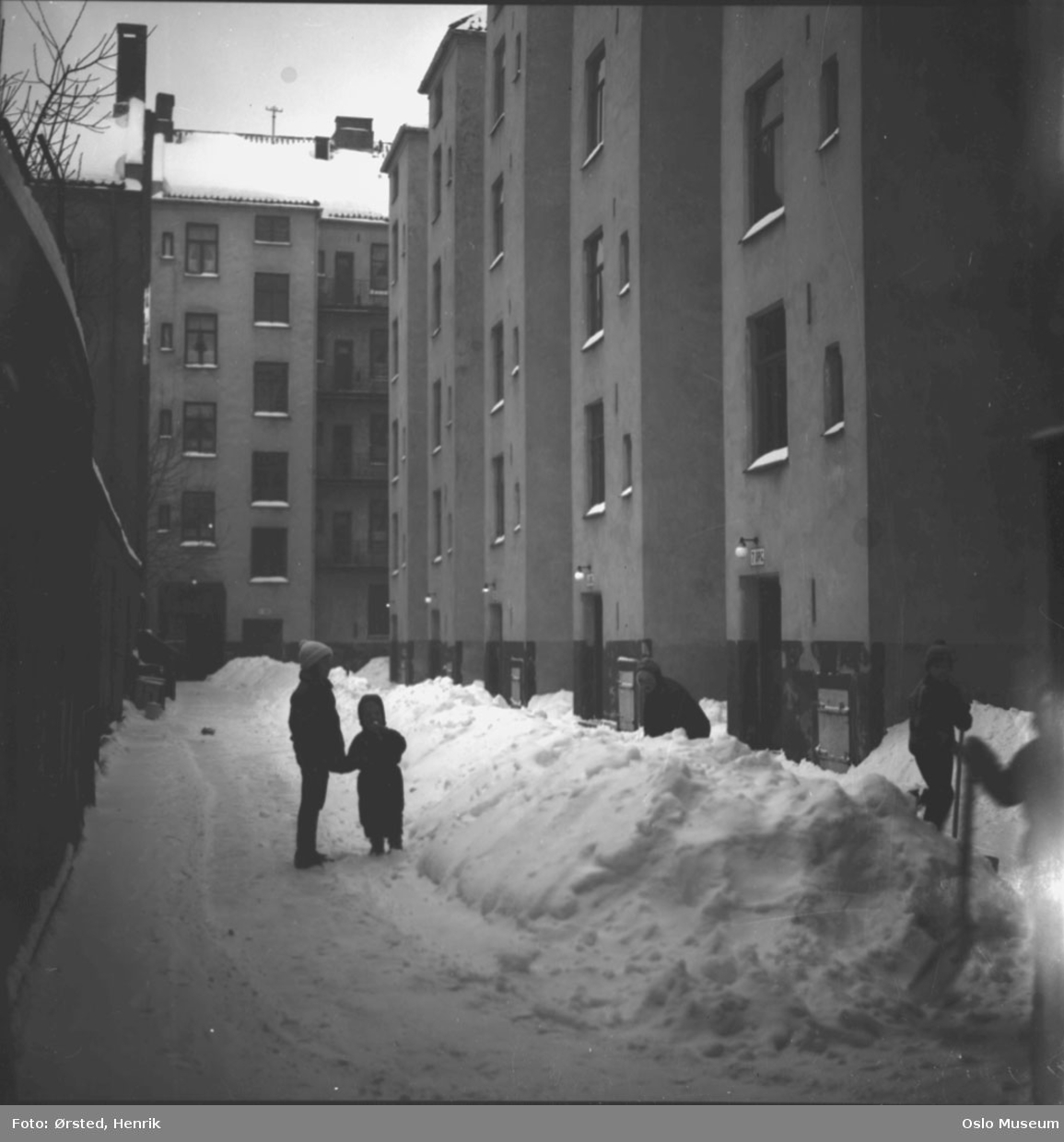 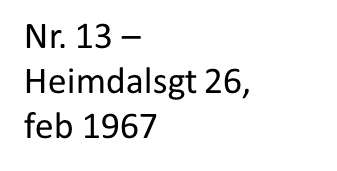 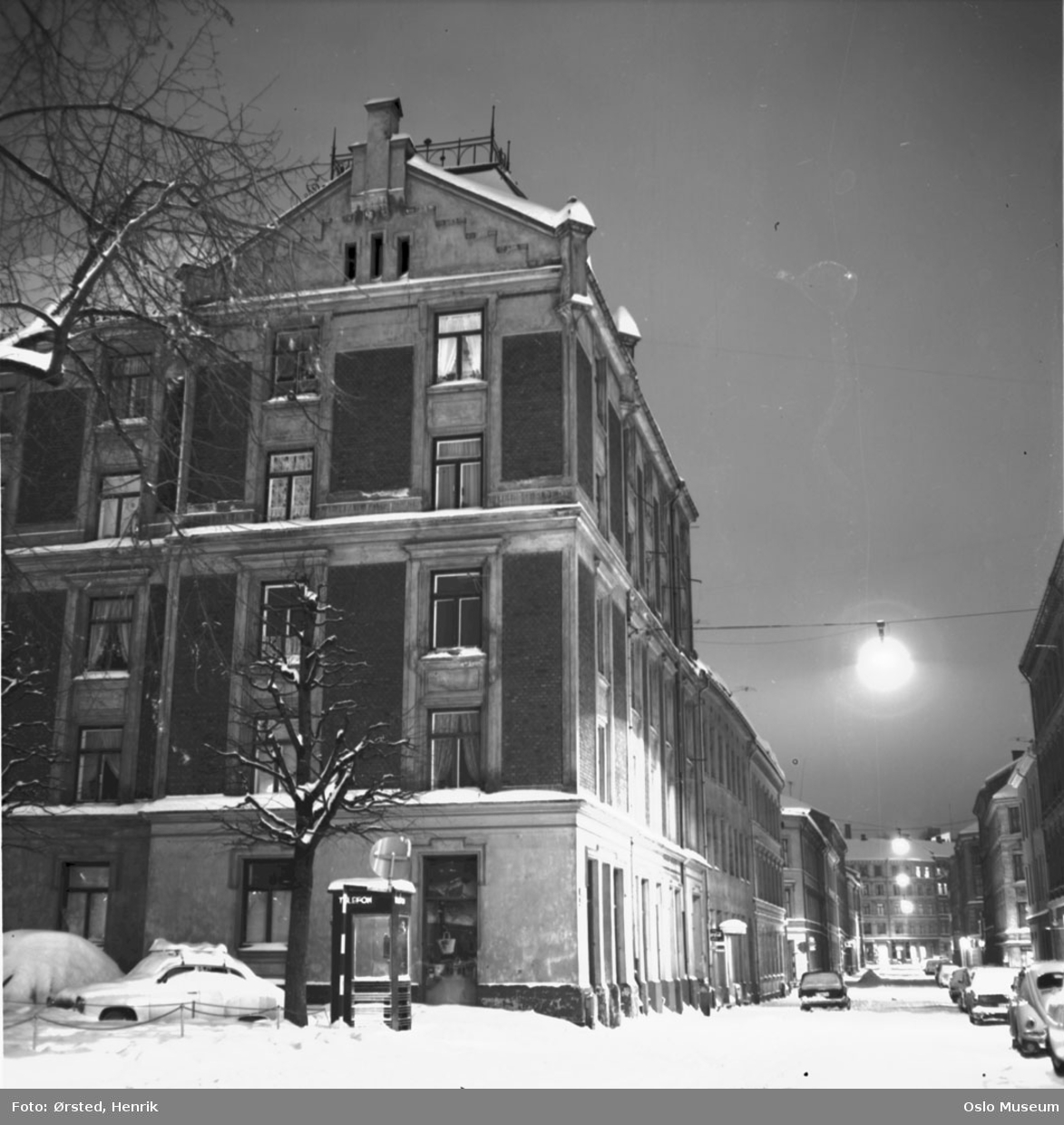 Hjørnet Heimdalsgt/
Rudolf Nilsens plass 
feb. 1967
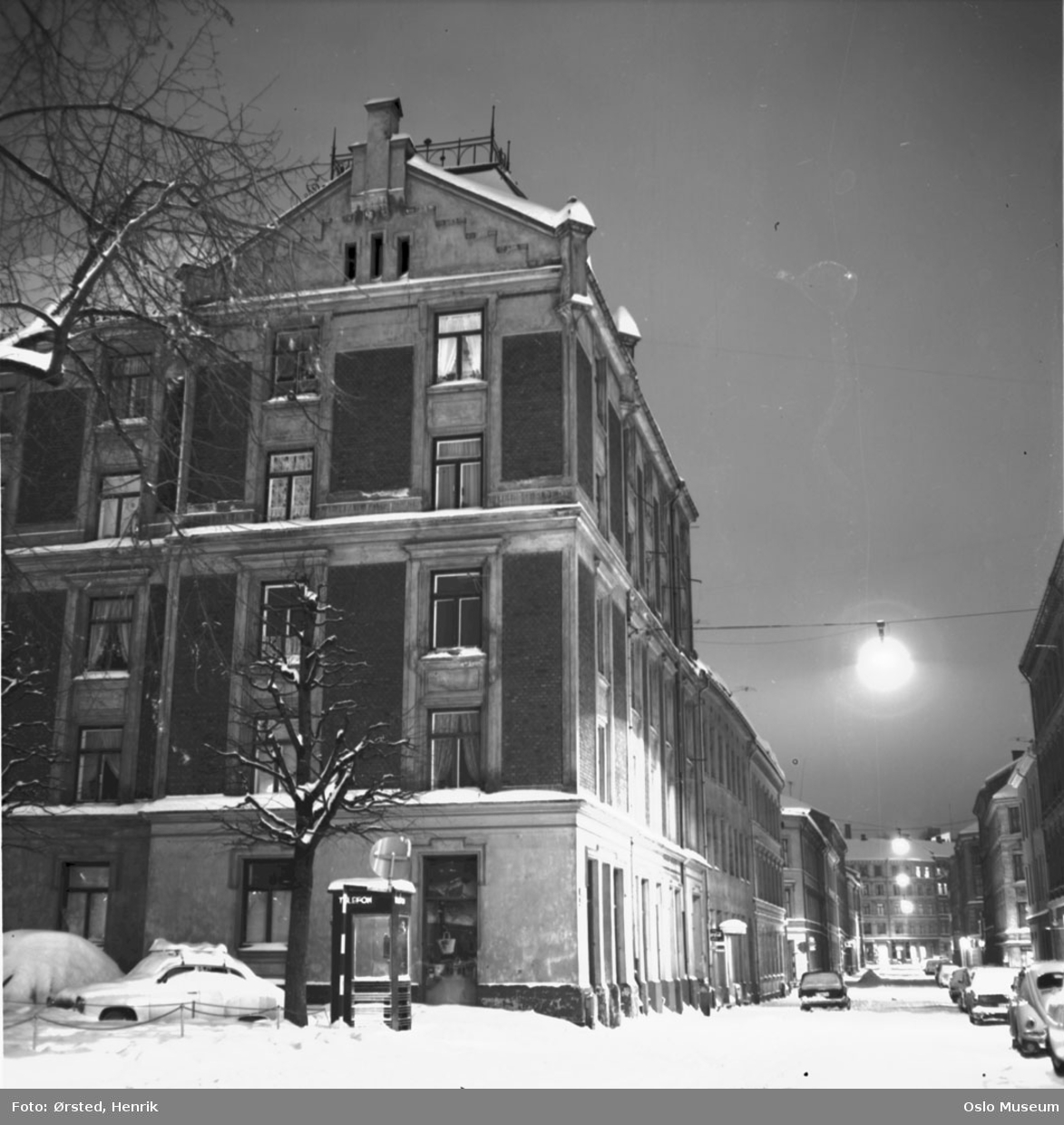 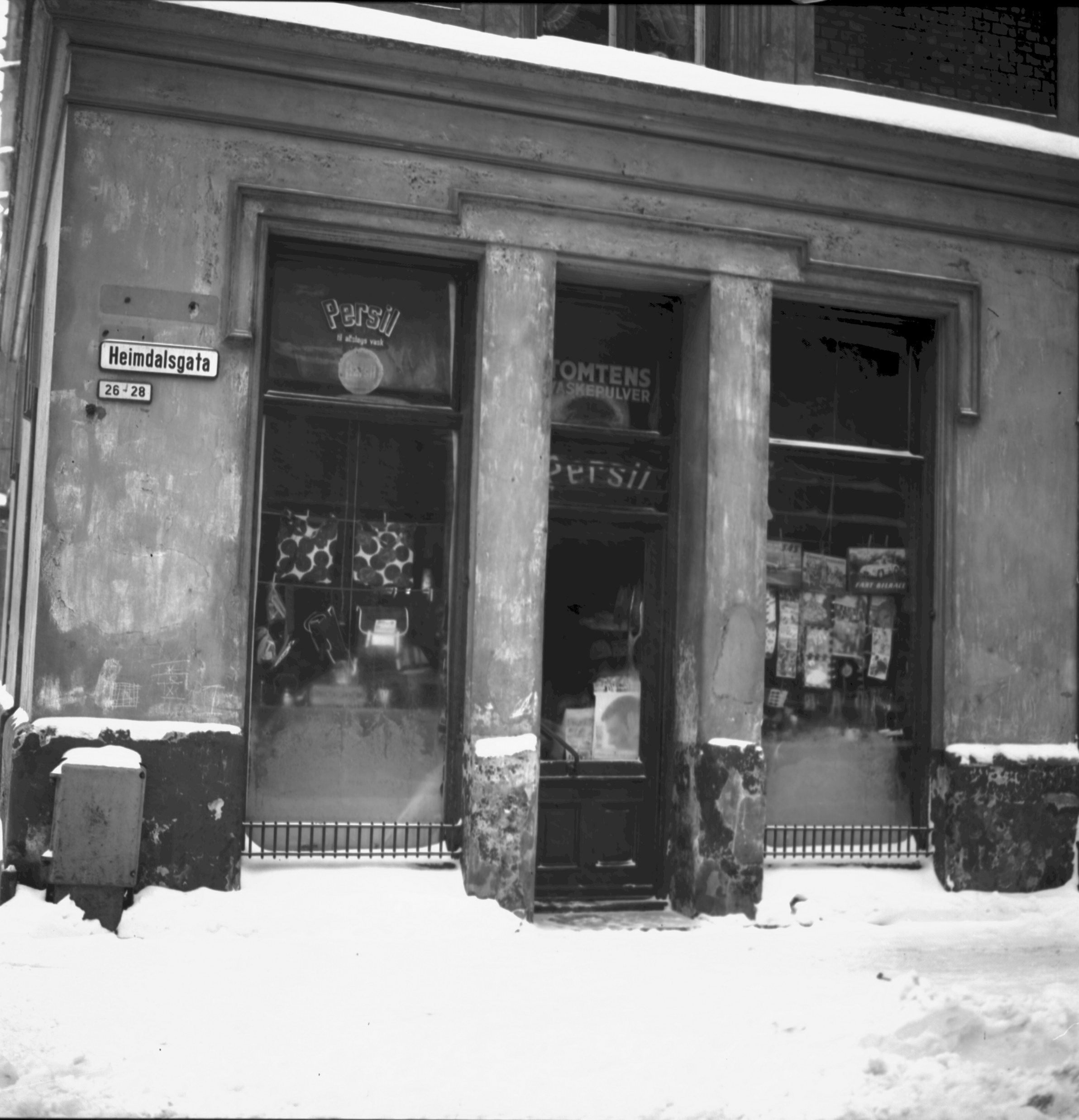 «Magnussa»
Marie Magnussen f. 1872 – Folketelling 1954
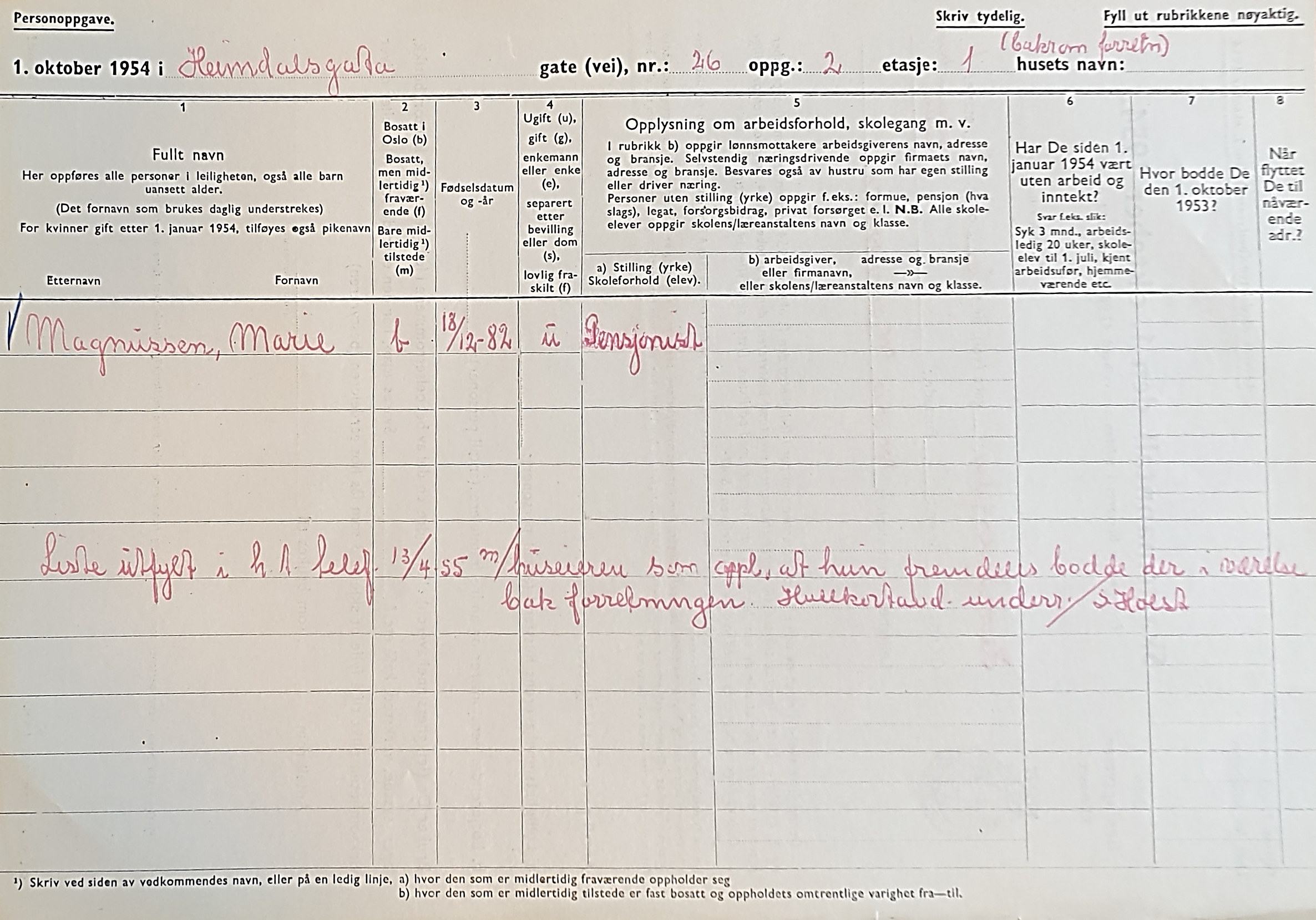 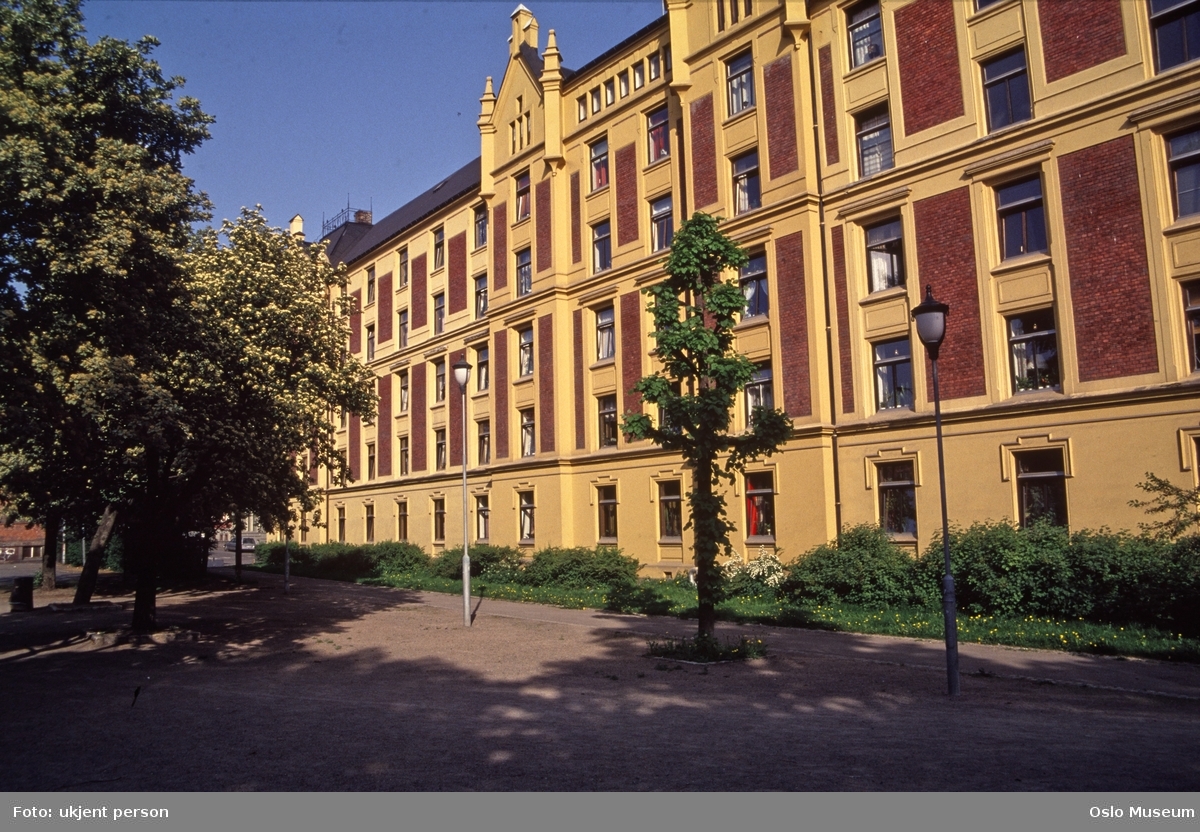 Takk til Tore Pryser og vel hjem til alle!
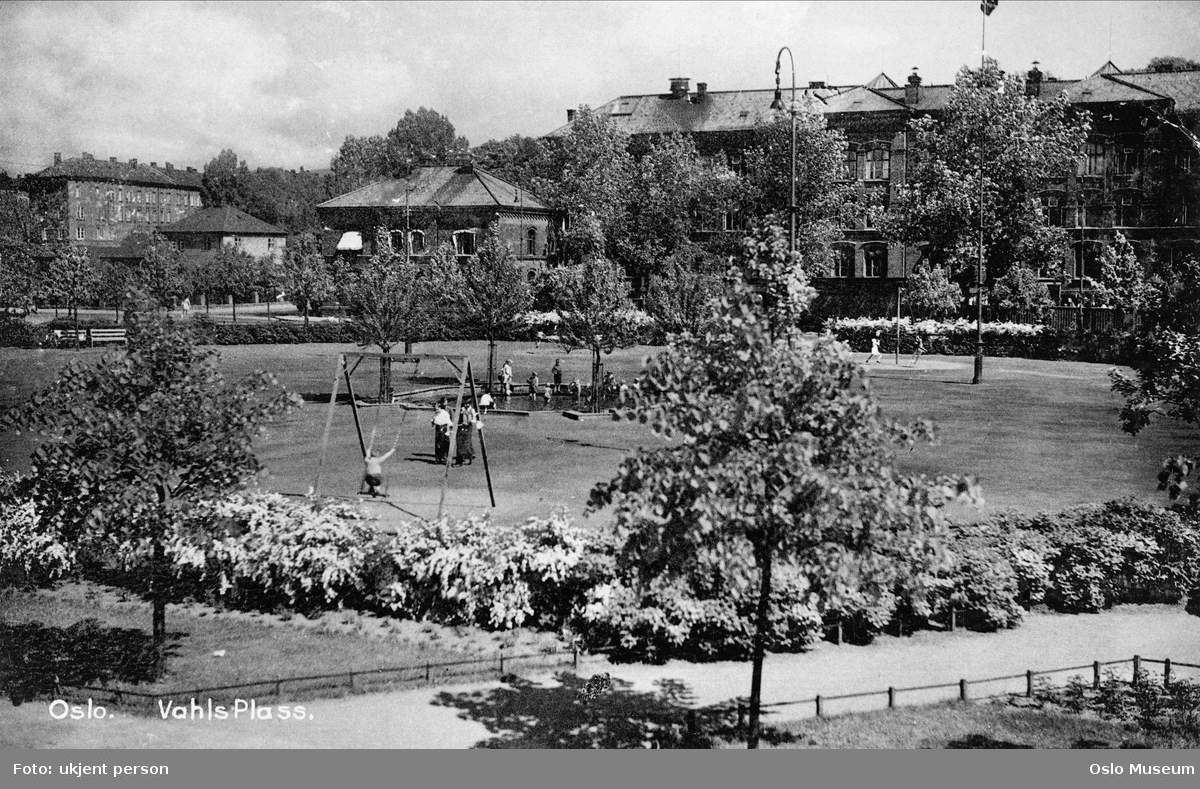 Utsikt fra nr 13, Heimdalsgata 26 mot, mot Vahls plass (nå Rudolf Nilsens plass) og Vahl skole.

Ca. 1930-1940